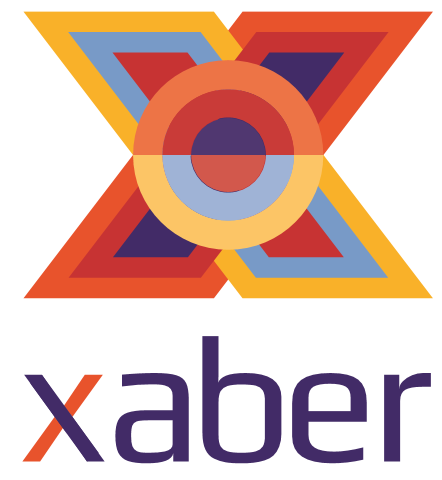 Economía de la Educación

Clase 11: Mejorando la docencia I
Rafael de Hoyos
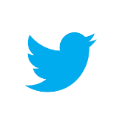 @rafadehoyos
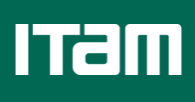 Maestría en Economía Aplicada, ITAM, Primavera 2020
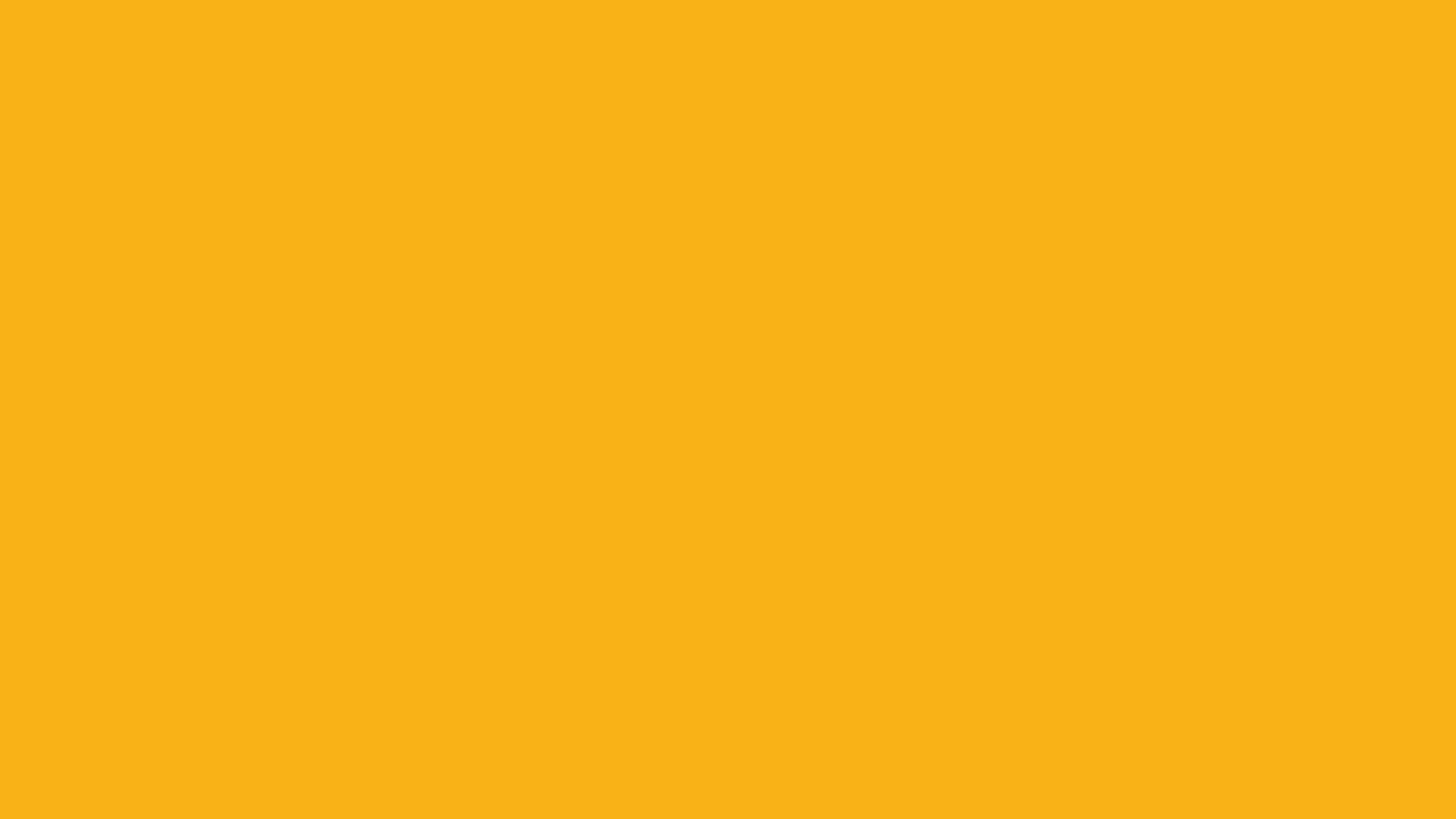 Resumen de lo que hemos 
visto hasta ahora
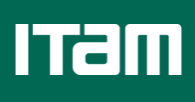 Crecimiento económico
DIT
15,936,656
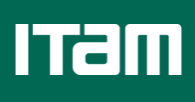 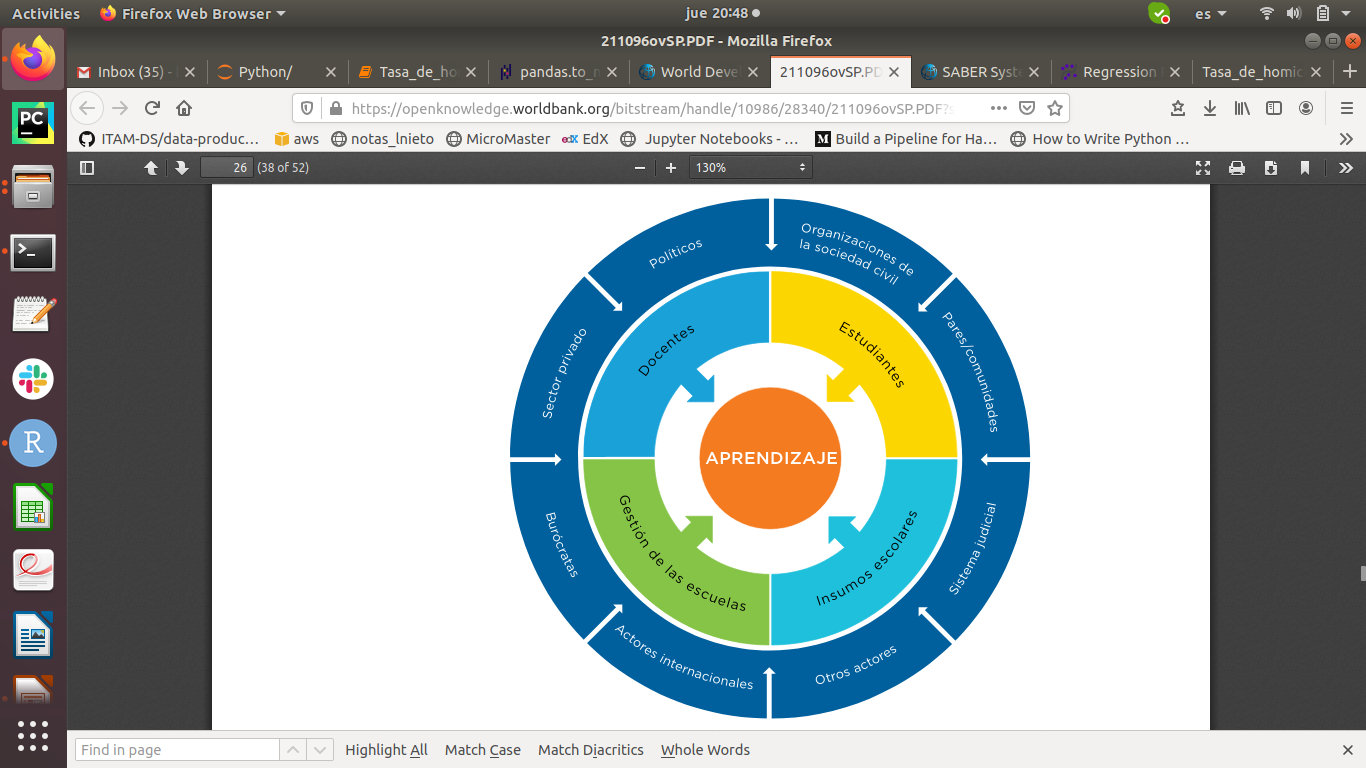 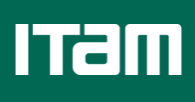 Resumen de la clase pasada
Función formativa (diagnóstico)
Acompañamiento a escuelas para la interpretación y uso de los resultados
Holanda
Colima - PAE
La Rioja (T2)
Entrega de resultados detallados a las escuelas
La Rioja (T1)
México
EEUU (NCLB)
Argentina
Función sumativa (rendición de cuentas)
Evaluación con repercusiones significativas
Evaluación sin repercusiones pero resultados públicos y a cada escuela
de Hoyos, Ganimian y Holland (2019)
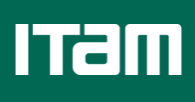 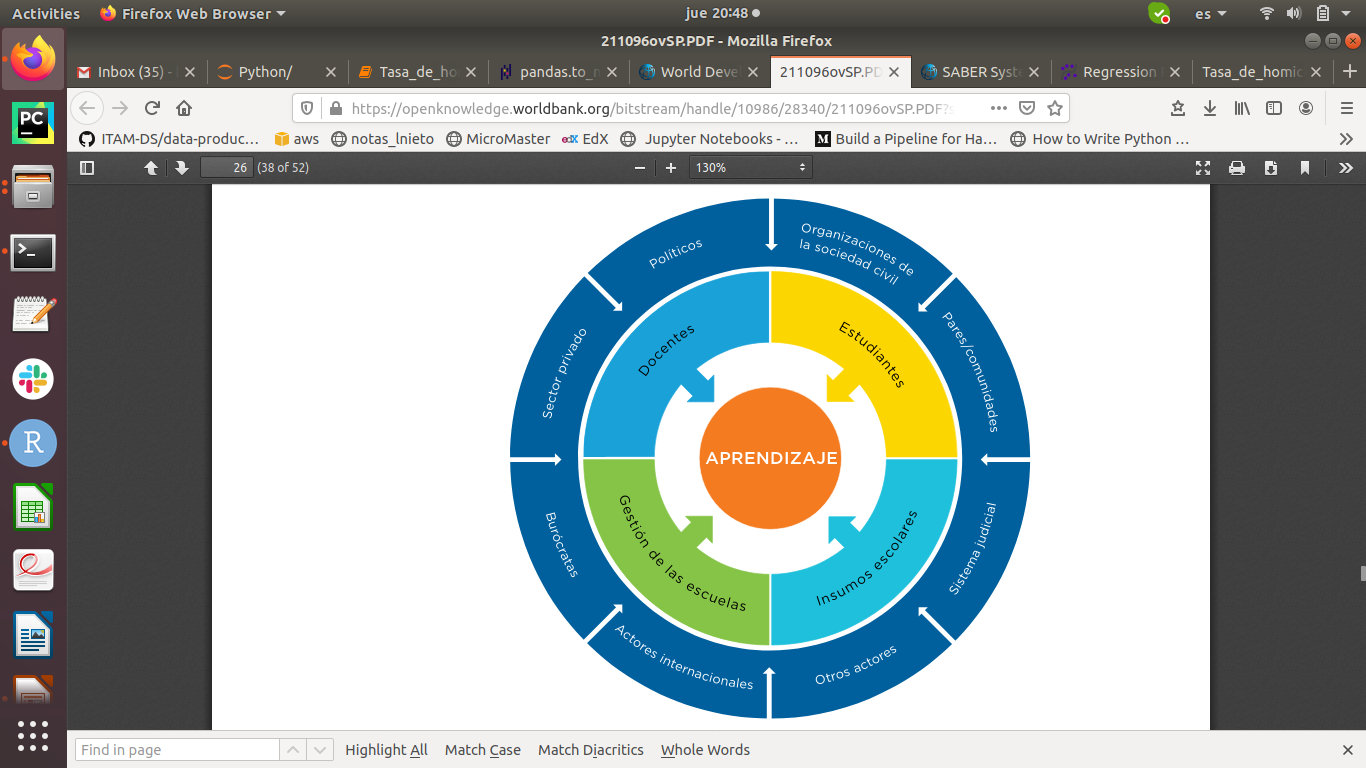 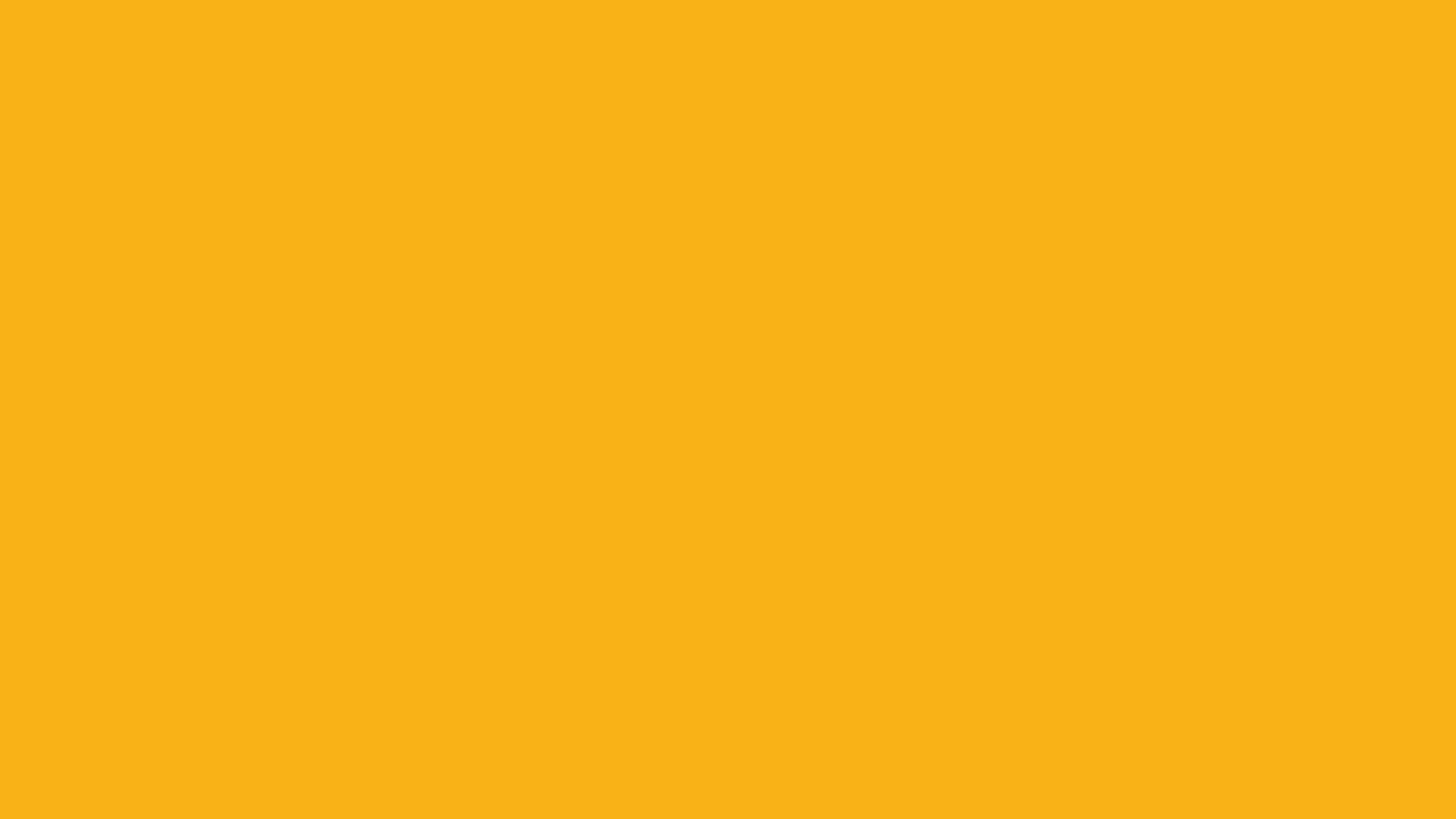 Mejorando la docencia
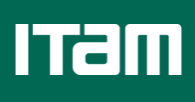 Karthik Muralidharan
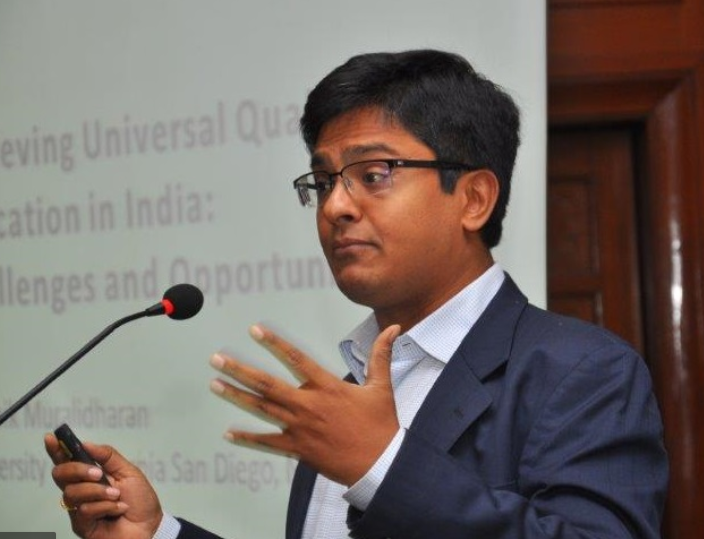 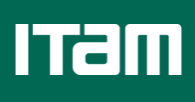 Docentes
Es el insumo escolar más importante para generar aprendizajes con efectos positivos sobre el bienestar en el largo plazo. 

¿Cuáles son las características que hacen a un buen docente? 

¿Qué intervenciones pueden mejorar la calidad de la docencia?
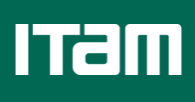 ¿Qué tan importantes son los docentes?
Chetty et al (2014)
Aprendizajes
Valor agregado del docente
Indicadores de bienestar de largo plazo
Datos longitudinales para EEUU, a nivel del individuo.
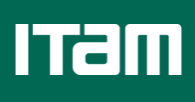 ¿Qué tan importantes son los docentes?
Chetty et al (2014)
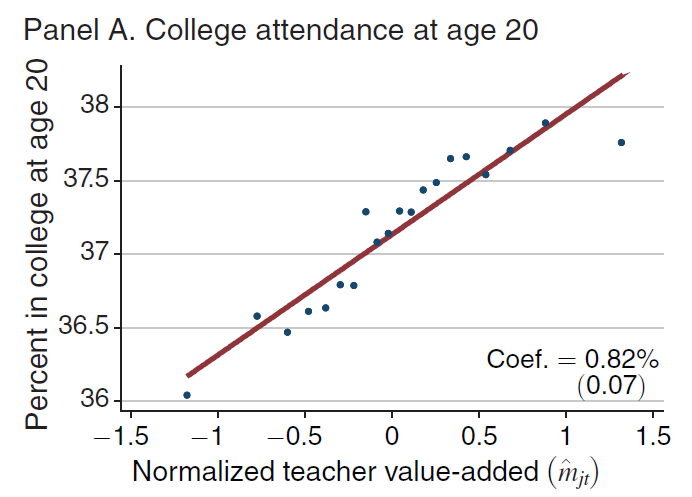 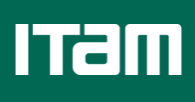 ¿Qué tan importantes son los docentes?
Chetty et al (2014)
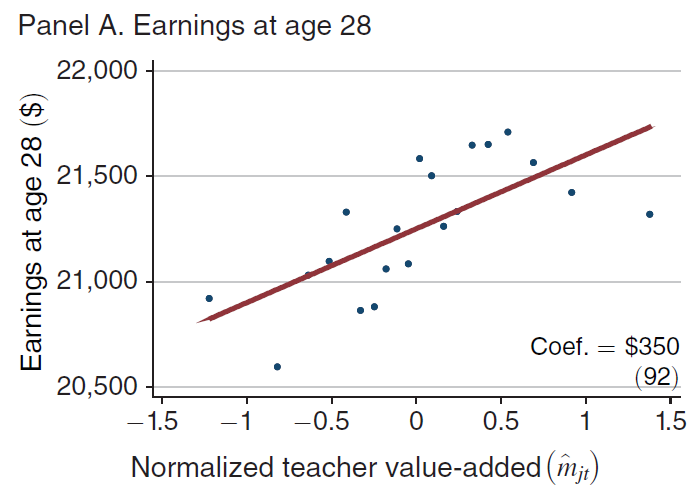 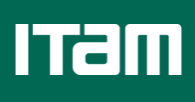 ¿Qué tan importantes son los docentes?
Chetty et al (2014)
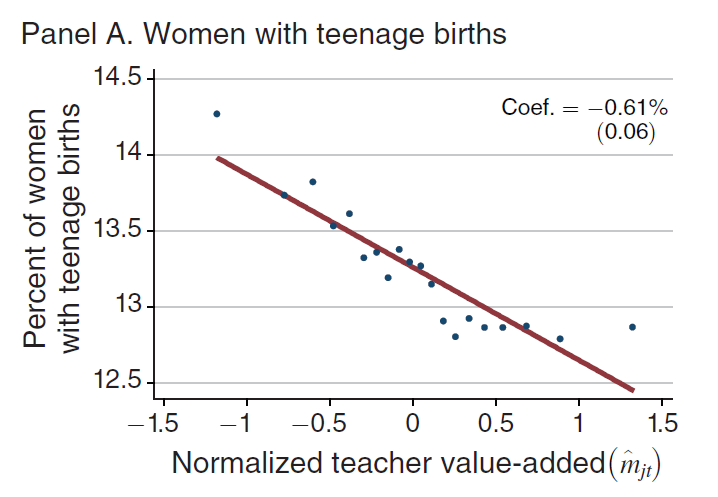 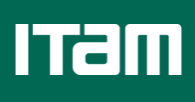 ¿Qué tan importantes son los docentes?
Chetty et al (2014)
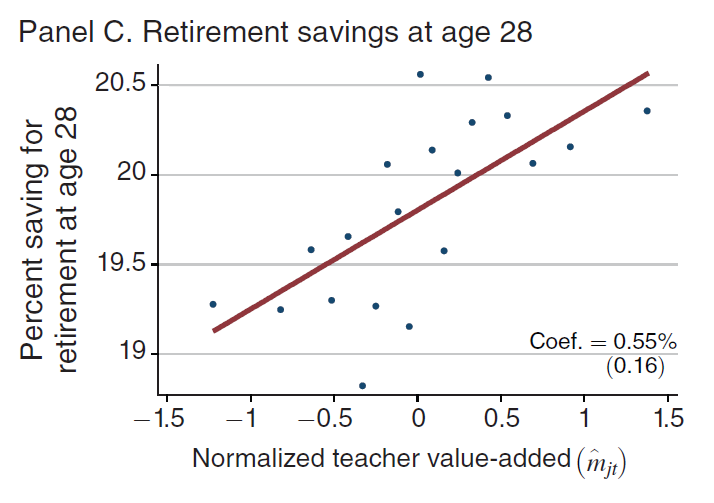 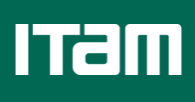 ¿Cuál es la relación causal entre docentes y aprendizajes?
Bruns y Luque (2015)
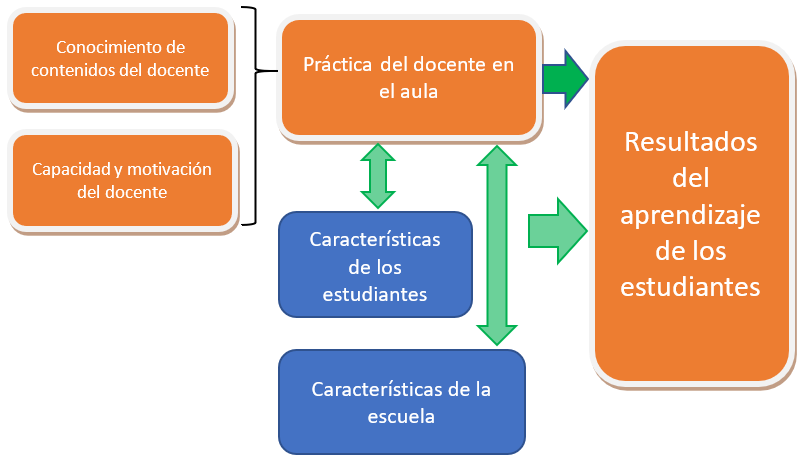 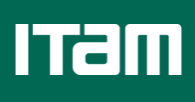 ¿Cuál es la relación causal entre docentes y aprendizajes?
Rivkin et al (2005)
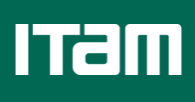 ¿Cómo podemos definir a los buenos docentes?
Habilidades Cognitivas
Habilidades pedagógicas
Motivación y vocación
Hanushek et al (2019)
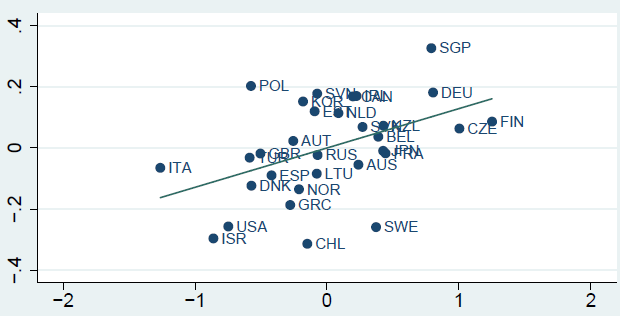 Habilidades numéricas de los estudiantes
Habilidades numéricas de los docentes
Fuente: Hanushek et al (2017) “The value of smarter teachers: International evidence on teacher cognitive skills and student performance”
Las habilidades cognitivas básicas de los docentes son un buen predictor de su desempeño
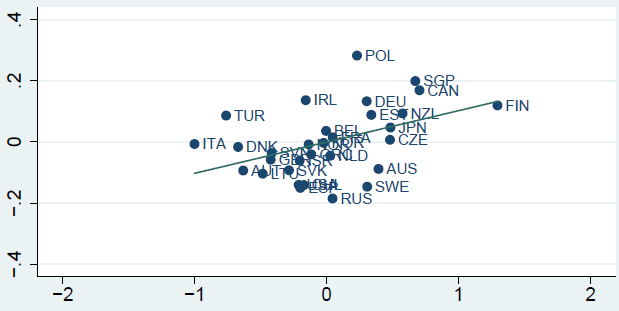 Comprensión lectora de los estudiantes
Comprensión lectora de los docentes
Fuente: Hanushek et al (2017) “The value of smarter teachers: International evidence on teacher cognitive skills and student performance”
Las habilidades cognitivas básicas de los docentes son un buen predictor de su desempeño
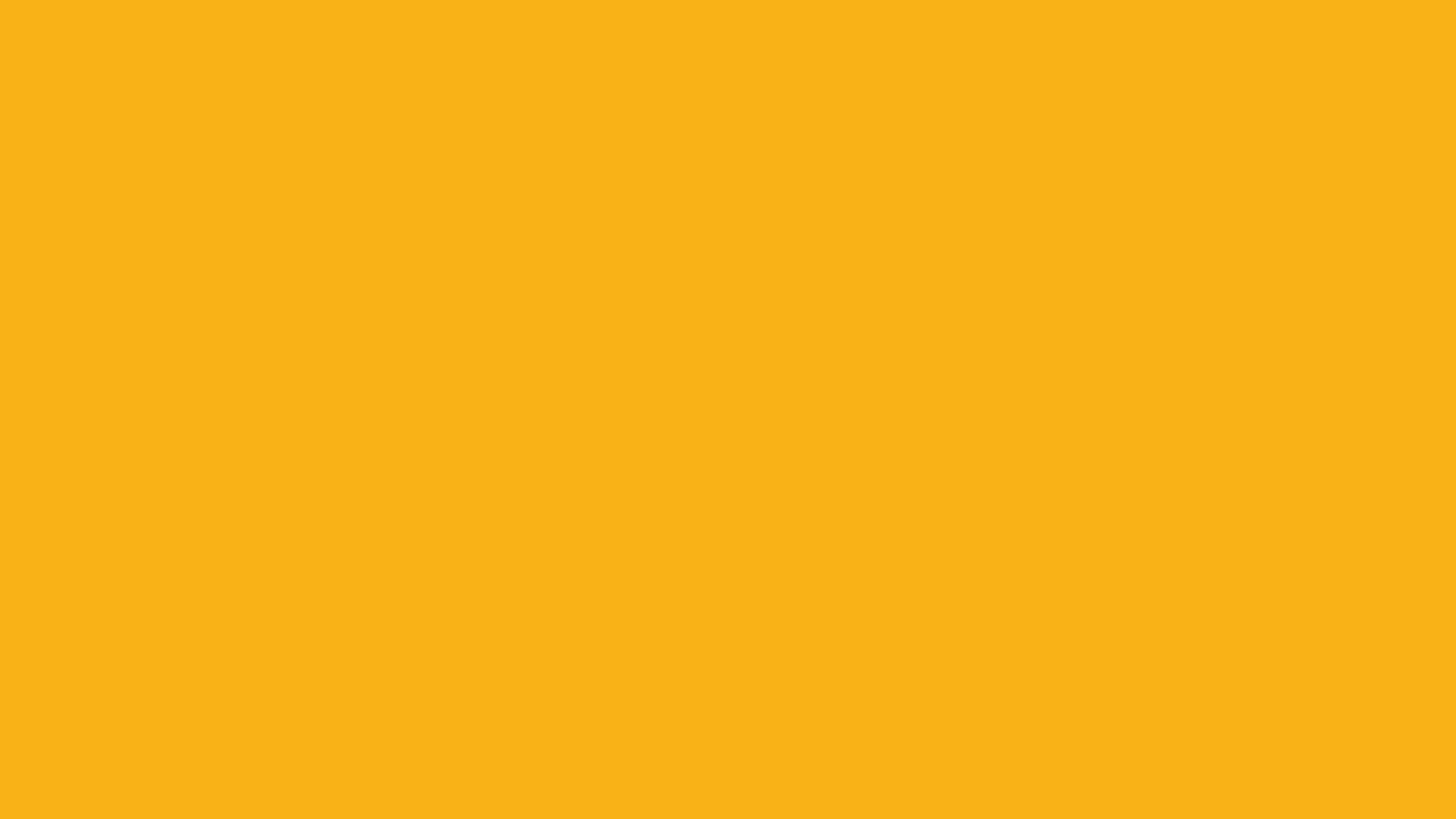 Políticas efectivas para mejorar la docencia
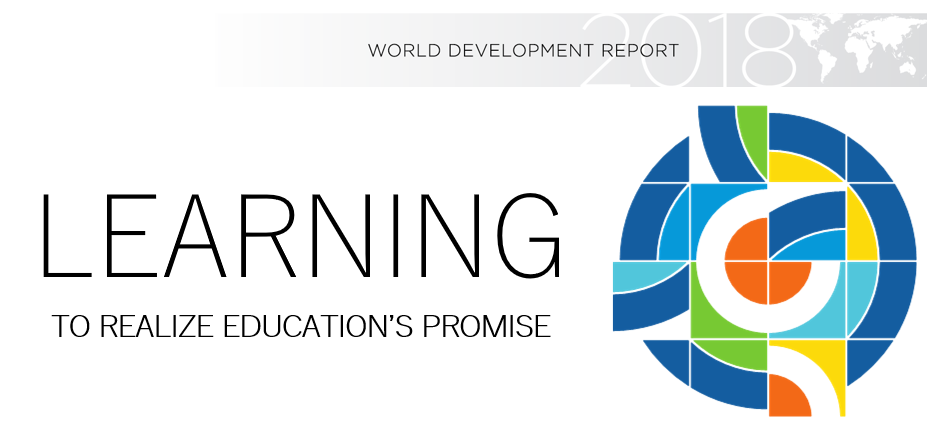 Políticas efectivas
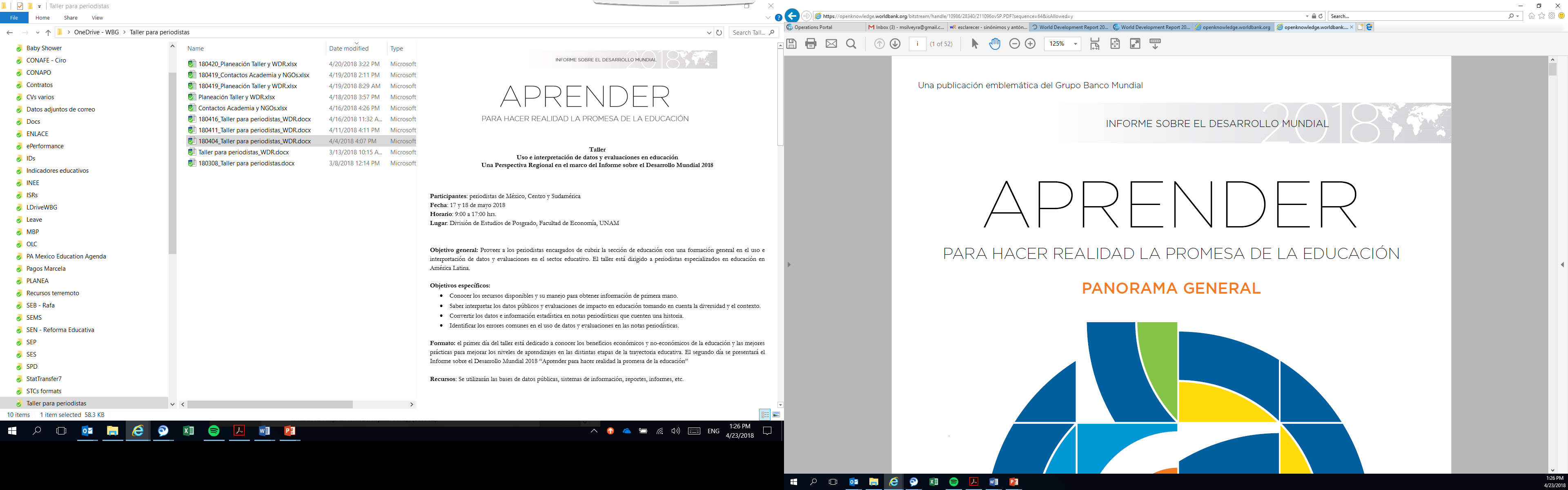 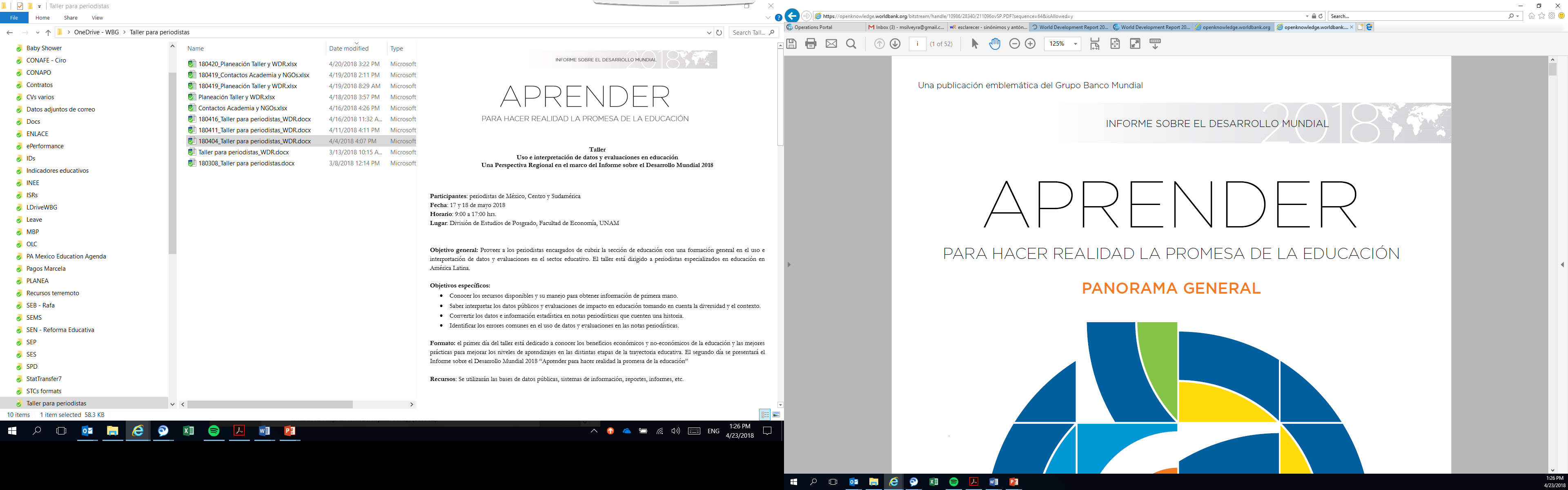 Atracción 

Selección

Formación 

Reconocimiento e incentivos
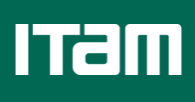 Selección de docentes
Estrada (2019)
Efecto sobre aprendizajes de pasar de la discreción a la selección basada en el mérito.

Diff-in-diff con datos para México.

El examen para el ingreso a la docencia de la ACE. 

Medición de aprendizajes a nivel del aula con la prueba ENLACE.
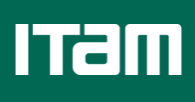 Selección de docentes
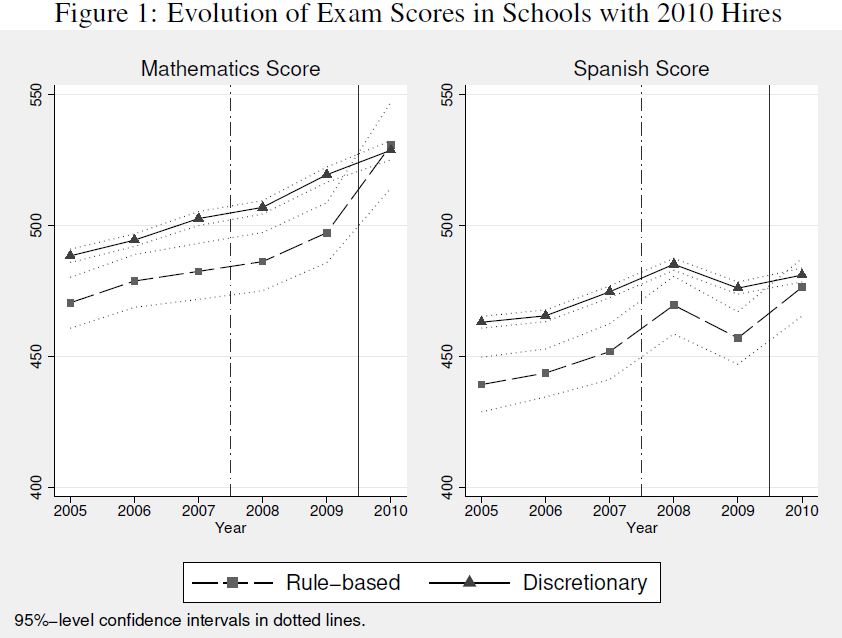 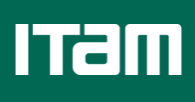 La formación continua
Popova et al (2016)
La evidencia es escasa y muestra poca efectividad de los programas de formación continua. 

Hay algunos elementos que parecen incrementar la efectividad de los programas de formación continua:

Material didáctico
Situada en la escuela
Incluye seguimientos
Focalizada en un área del conocimiento, en lugar de ser general
¿Parte de un diagnóstico previo—evaluación docente—para asegurar pertinencia?
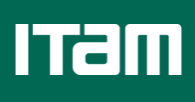 ¿Podemos “comprarnos” mejores docentes?
Muralidharan et al (2017)
Efecto de incrementar, 100%, de forma permanente, los salarios de los docentes en Indonesia. 

RCT

Aumentó la satisfacción con el trabajo, redujo el porcentaje de docentes con trabajos complementarios y redujo el estrés. 

Efectos sobre aprendizajes de los alumnos, uno, dos y tres años después de la intervención: cero
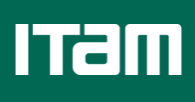 Los incentivos monetarios a los docentes
Muralidharan et al (2011)
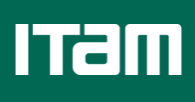 Los incentivos monetarios a los docentes
Muralidharan et al (2011)
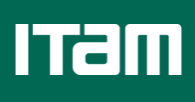 Los incentivos monetarios a los docentes
Muralidharan et al (2011)
Función de utilidad de los docentes
Tamaño óptimo del bono salarial
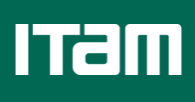 Los incentivos monetarios a los docentes
Muralidharan et al (2011)
Incentivos sujetos al aumento en A (matemáticas y lengua), a nivel del docente y a nivel de la escuela (incentivo grupal).

RCT en la India
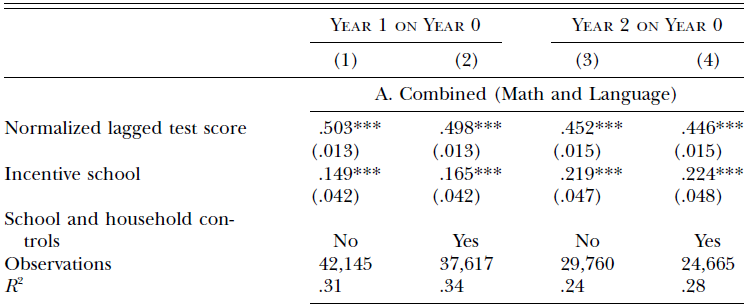 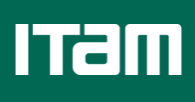 Los incentivos monetarios a los docentes
Behrman et al (2014)
Incentivos sujetos al aumento en A (matemáticas y lengua), a nivel de alumnos (T1), docentes (T2) y grupal (T3).

RCT en escuelas de EMS en México.
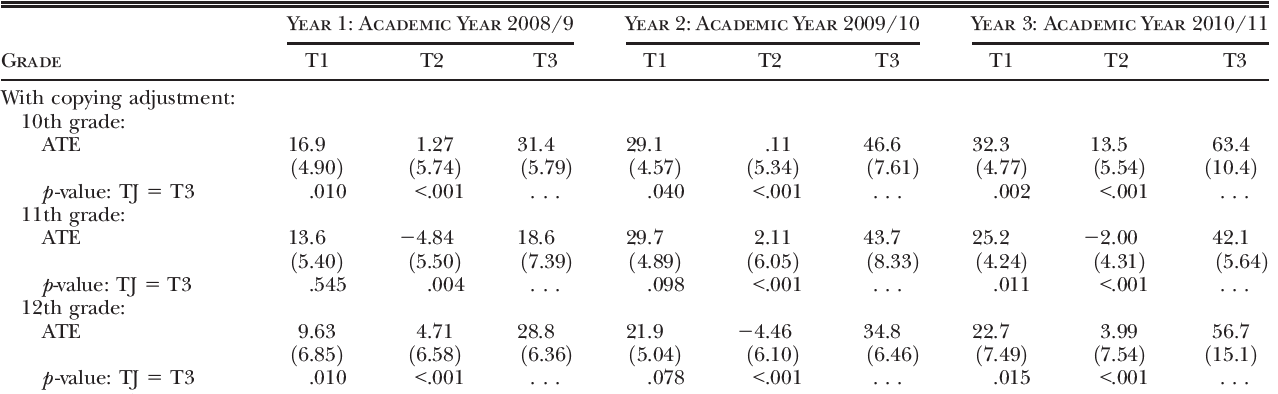 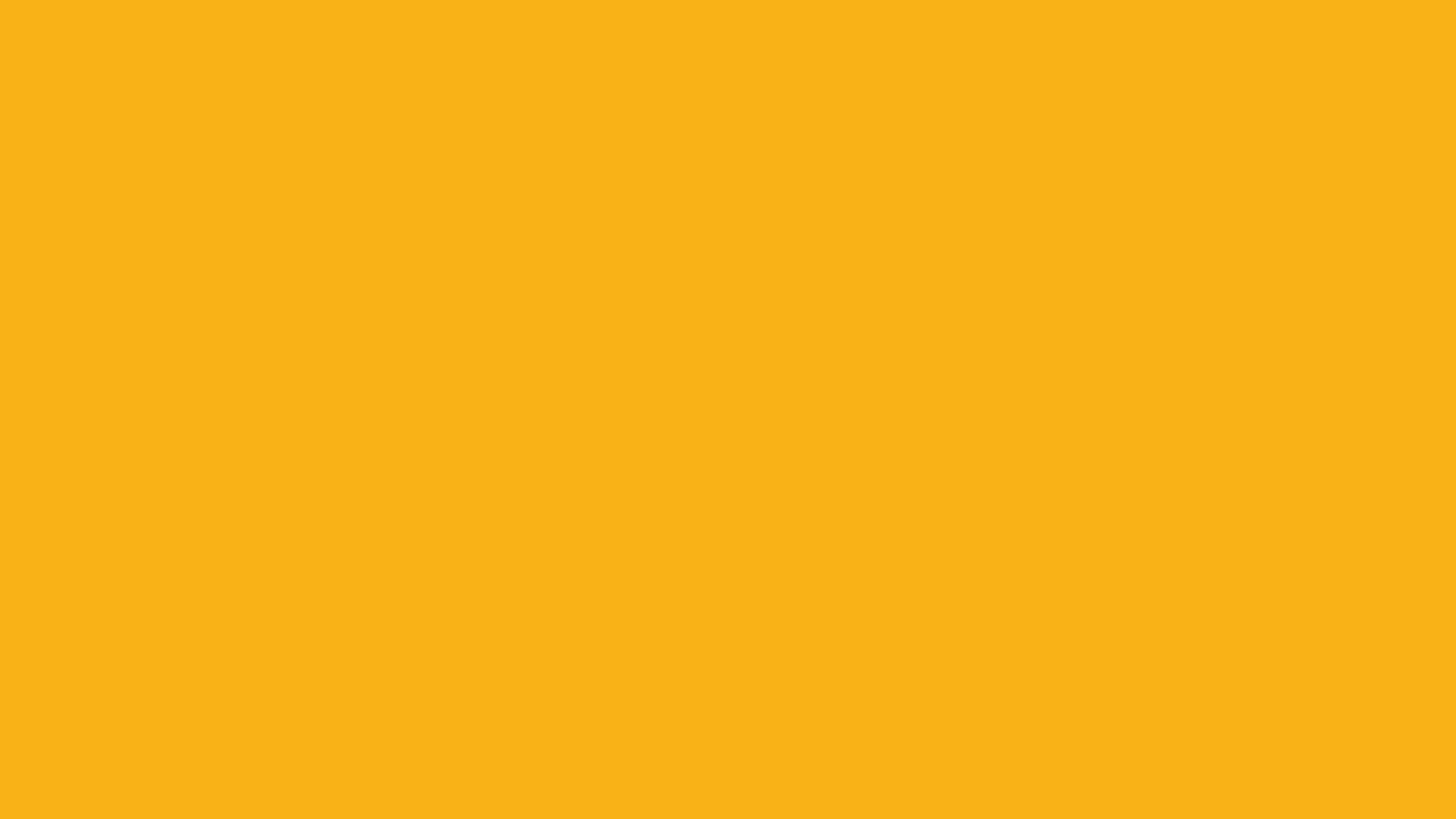 ¿Cómo tomar en cuenta toda esta evidencia para diseñar las políticas para mejorar la docencia?
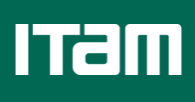 La carrera docente
Evaluación y Formación continua
Selección a la Carrera Docente en base al mérito
Edad
Retiro
Salida EMS
Regulación de los IFDs: criterios de ingreso y egreso
(¿incentivos?)
Periodo de prueba (2 o 3 años)
Creación de incentivos para la mejora continua
Definición de un referente normativo “¿qué docente queremos?”
Sistema de monitoreo y evaluación transparente y con solidez técnica.
Reglas claras y con coercitividad legal “Ley de profesionalización de la carrera docente”
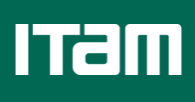 Reflexiones Finales
Los docentes son el insumo escolar más importante detrás de los aprendizajes.

Los docentes con alto valor agregado son aquellos que tienen conocimientos, saben transmitirlos y están motivados. 

Las estrategias efectivas para mejorar la docencia:
Atraer y seleccionar en base al mérito.
Los incentivos pueden mejorar el esfuerzo.
La formación inicial y continua, cuando cumple con ciertas características.
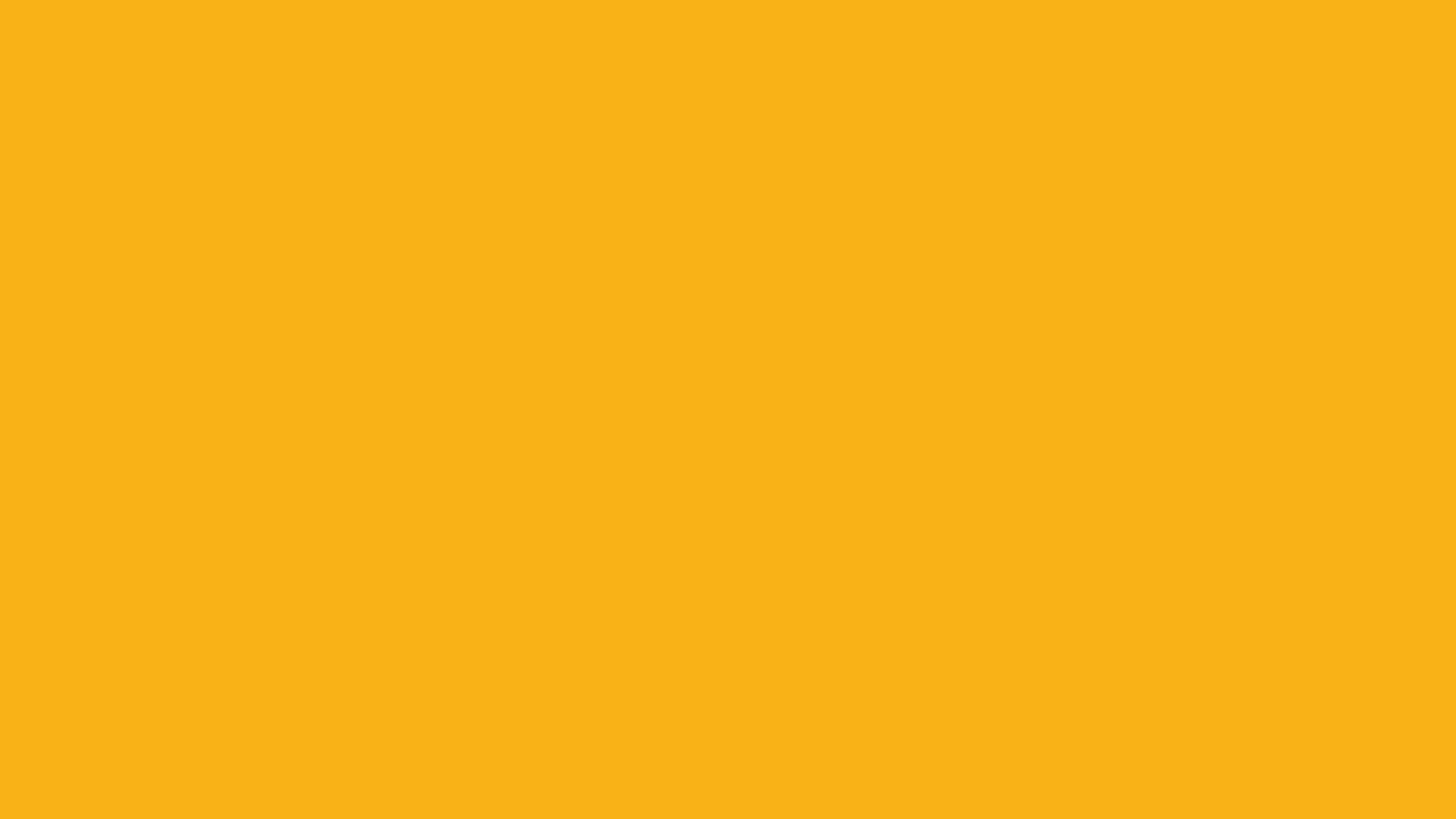 El Servicio Profesional Docente
en México
La Reforma Constitucional del 2013
El mérito como criterio de profesionalización docente

Autonomía al INEE


Fortalecimiento de la autonomía escolar
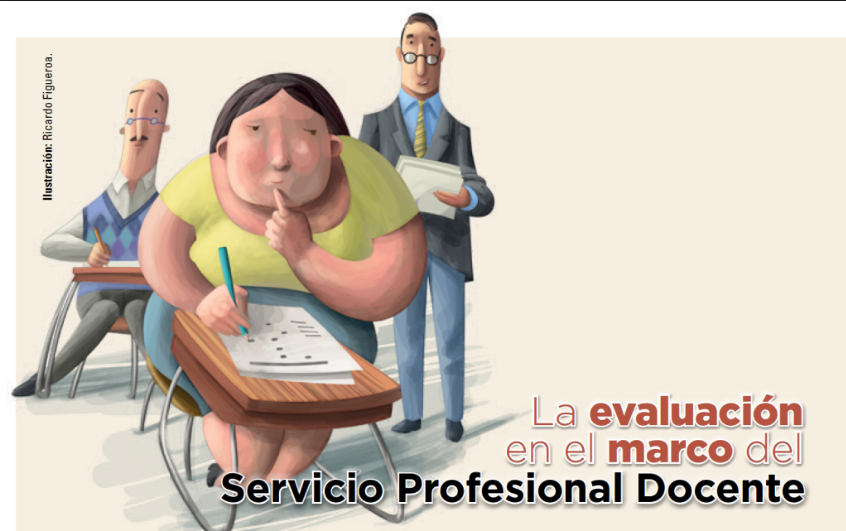 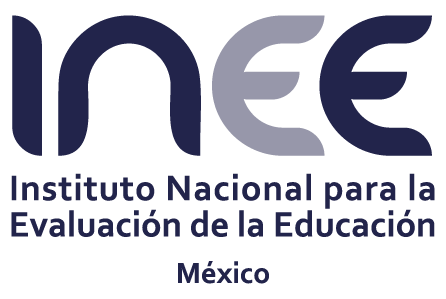 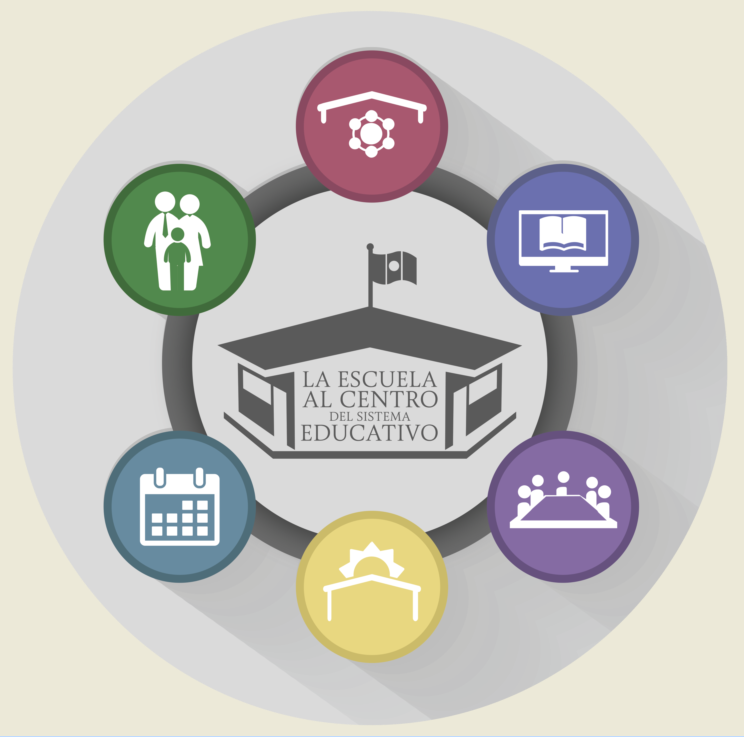 Los 5 pilares del Nuevo Modelo, 2017
Servicio Profesional Docente
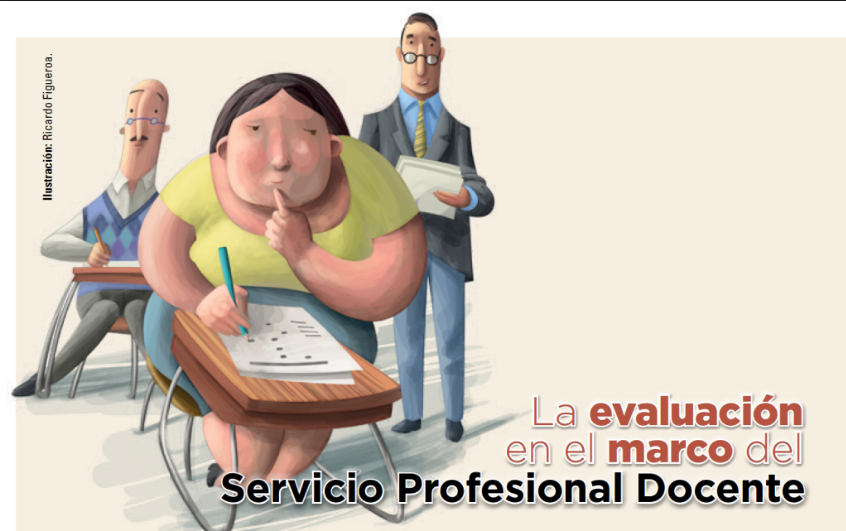 Función
Evaluación
Servicio Profesional Docente (nuevo ingreso)
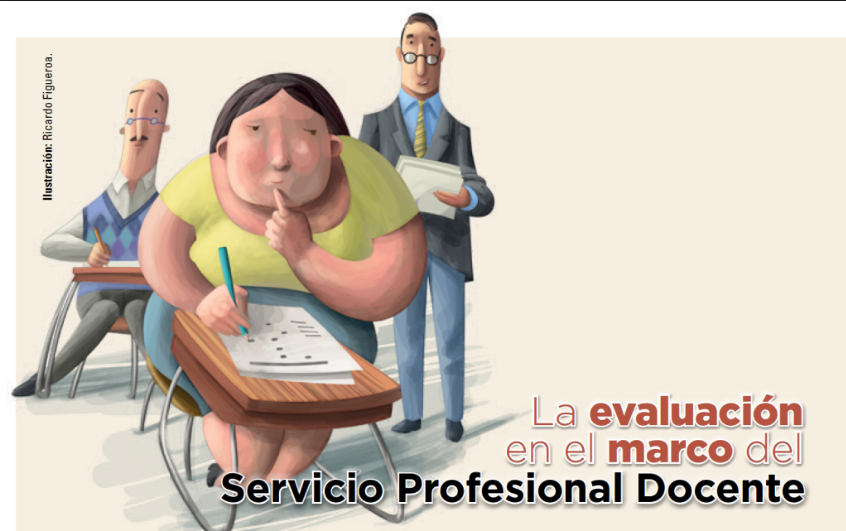 Carrera con una secuencia lógica y no sólo un filtro que separa a los aptos y no aptos
$
Ex
Bu
Inducción 
(2 años)
Evaluación de Permanencia
Sí
Capacitación
Evaluación de Ingreso
Candidatos
Re
No
Ins
Tutor
Horas
Queda inhabilitado
Servicio Profesional Docente (docentes en servicio)
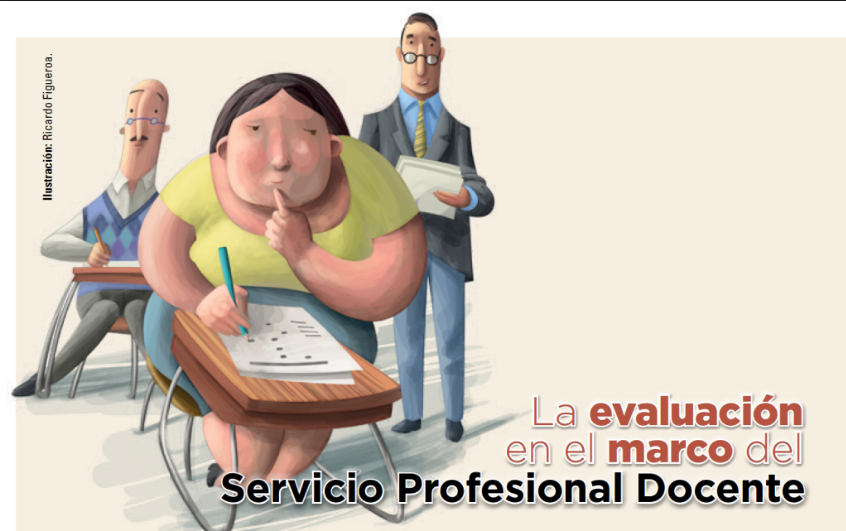 Carrera con una secuencia lógica y no sólo un filtro que separa a los aptos y no aptos
Evaluación de Desempeño
$
Ex
4 años
Docentes en servicio
Bu
Evaluación de Desempeño
Capacitación
Re
Puesto administrativo, no frente a grupo
Ins
Ins
Ins
1 año
1 año
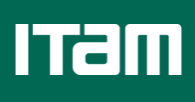 ¿Qué ha pasado con la capacidad del sistema educativo para atraer buenos candidatos a la docencia antes y después del SPD?
de Hoyos y Estrada (2018)
ENLACE EMS, 2008-12
Lista de docentes FONE, 2017
¿Cómo medimos las habilidades cognitivas de los docentes antes y después del SPD?
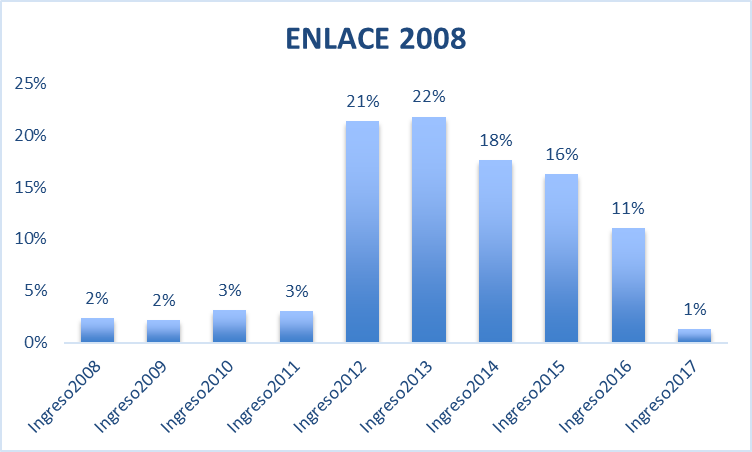 Post Reforma
¿Cómo medimos las habilidades cognitivas de los docentes antes y después del SPD?
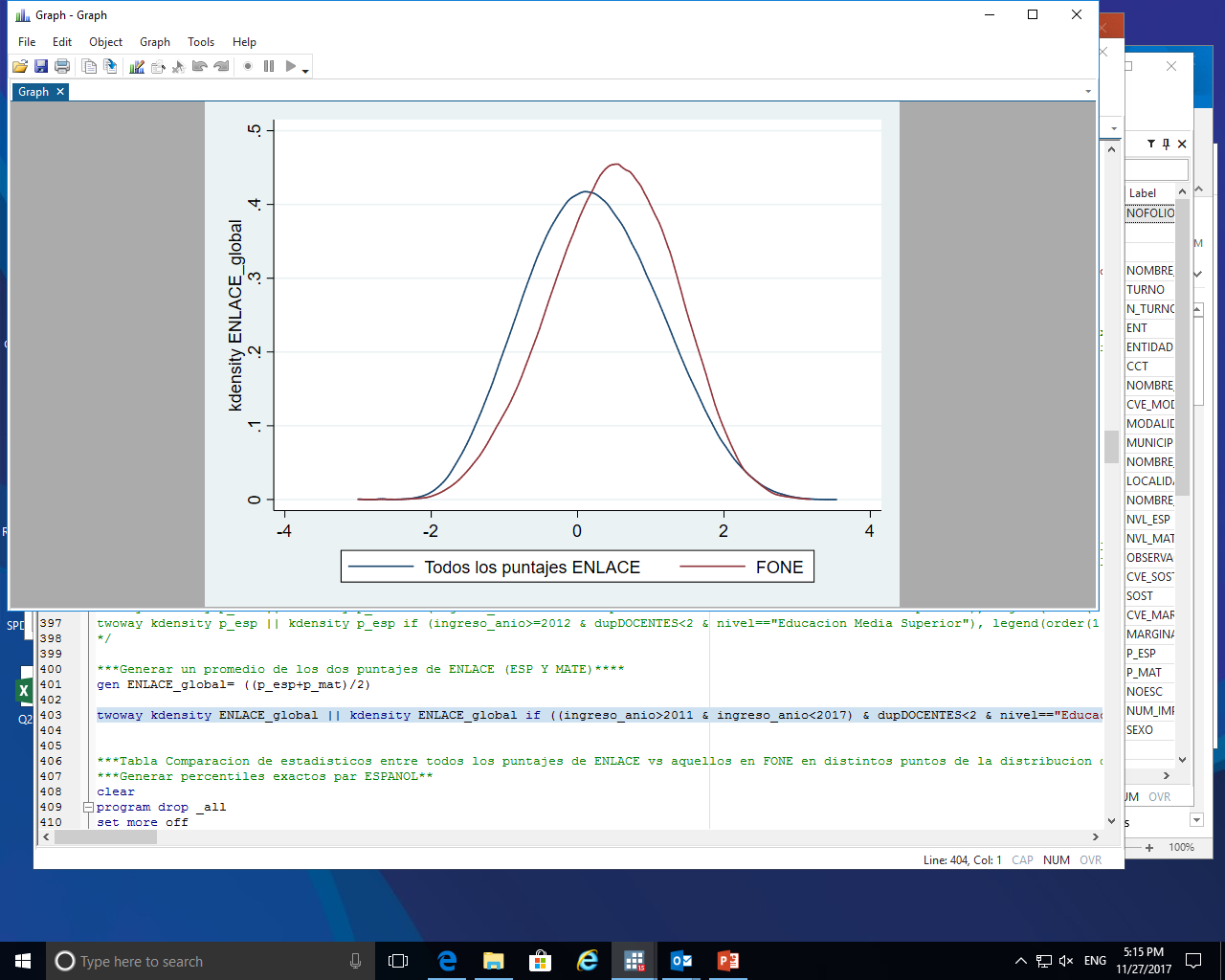 Los “futuros” docentes tienen más habilidades cognitivas que el promedio que concluye EMS (+0.25 DE).
Los docentes en México tienen en promedio puntajes más altos en EMS que el resto de la población
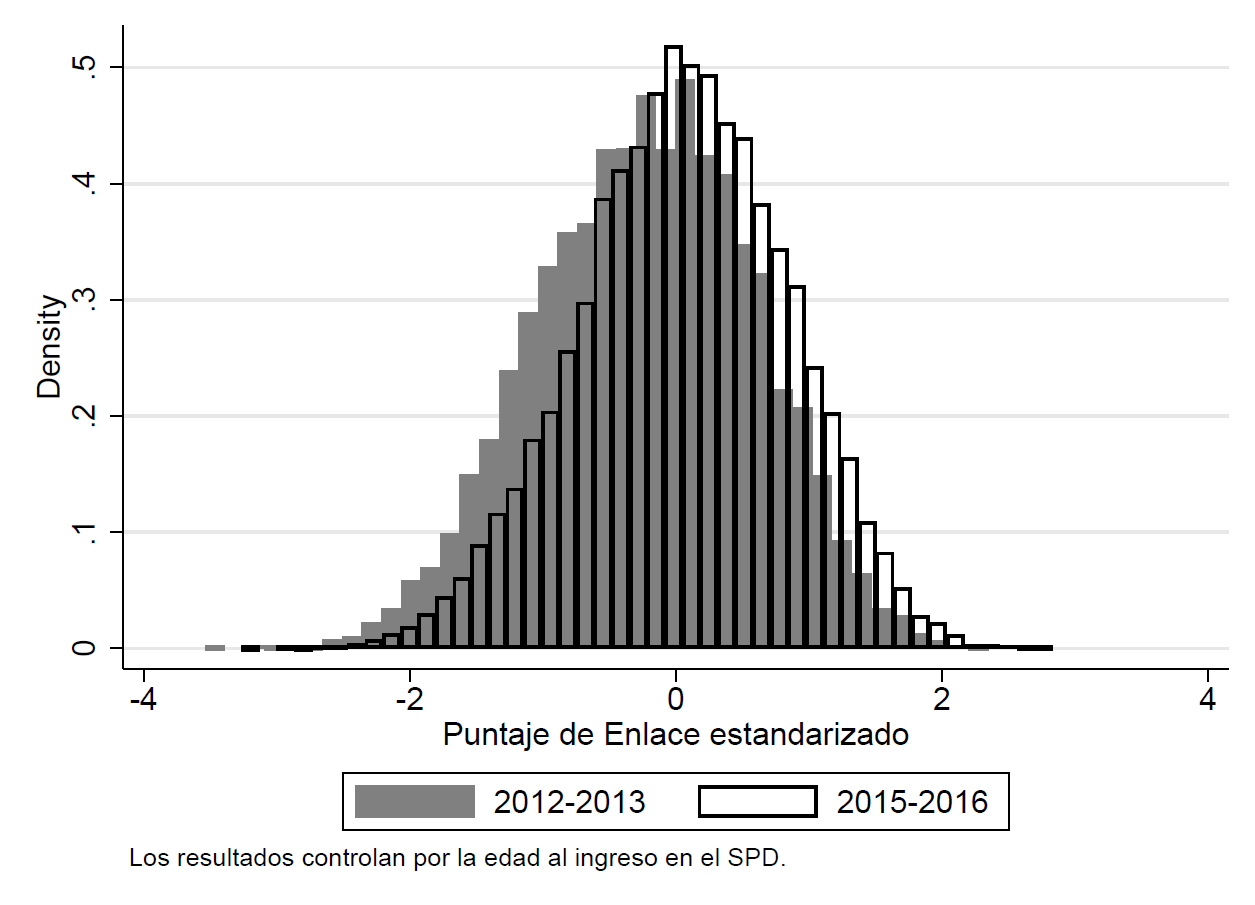 Los docentes que entraron al sistema después del SPD, son relativamente más calificados.
Estadísticamente, hay un cambio significativo antes y después del 2014 cuando entra en vigor el SPD
Percentil promedio en ENLACE EMS, de docentes que ingresaron antes y después de la Reforma
Estadísticamente, hay un cambio significativo antes y después del 2014 cuando entra en vigor el SPD
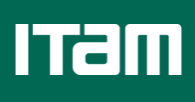 ¿Qué ha pasado con la capacidad del sistema educativo para atraer buenos candidatos a la docencia antes y después de la Reforma?
y seleccionar
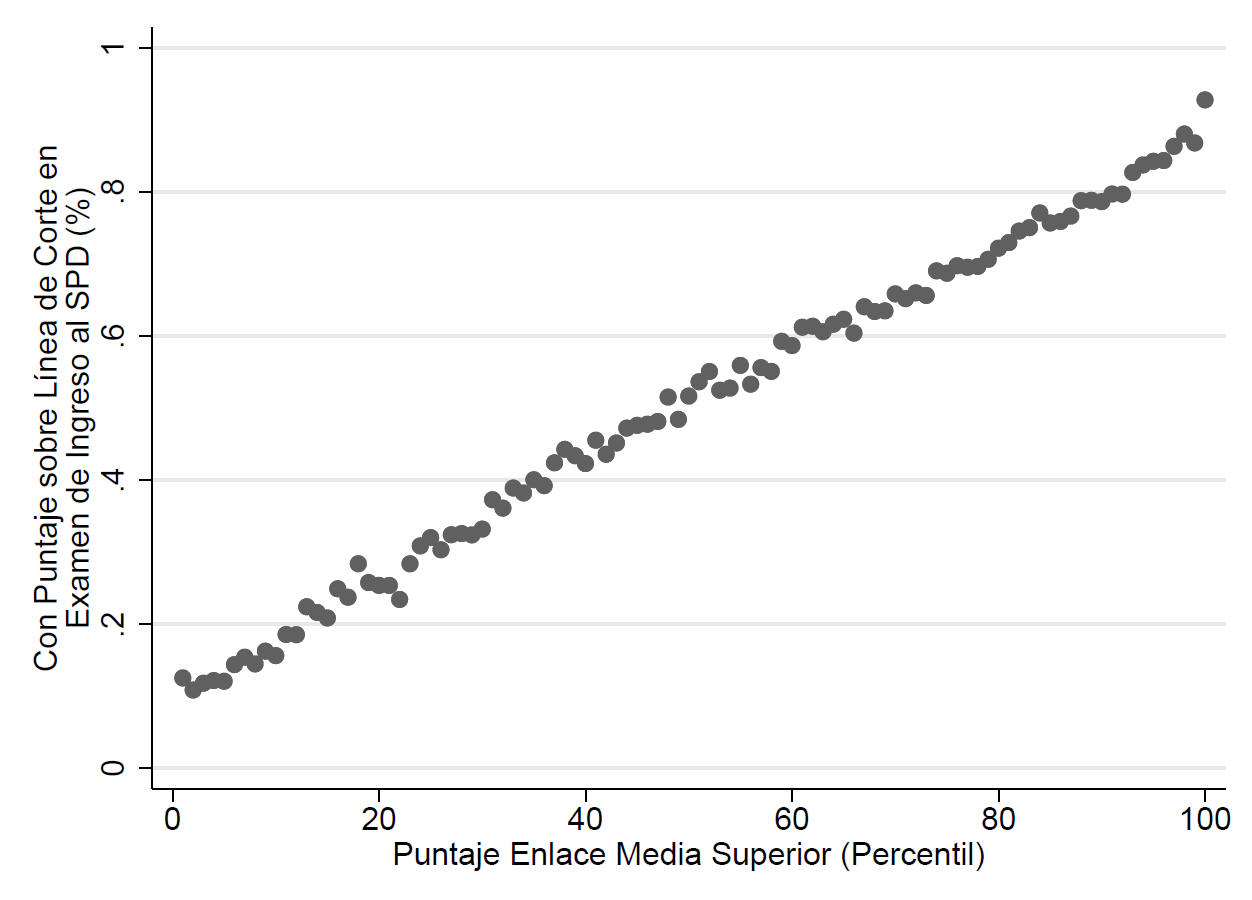 La idoneidad del concurso de oposición se correlaciona claramente con los puntajes de ENLACE EMS
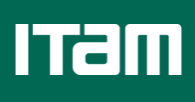 ¿Qué tan punitivo ha sido el SPD?
de Hoyos y Fernández (2019)
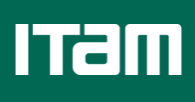 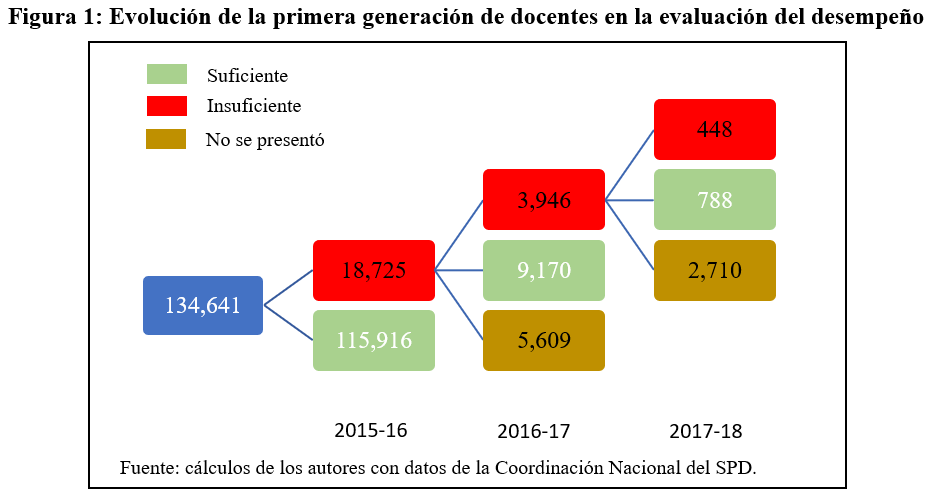 de Hoyos y Fernández (2019)
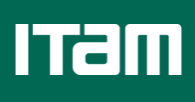 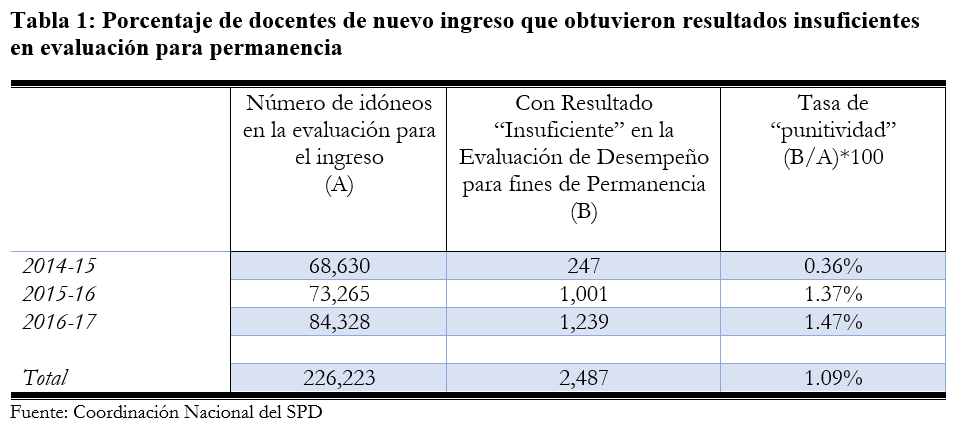 de Hoyos y Fernández (2019)
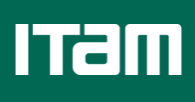 ¿Porqué falló la Reforma de Peña (CCC)?
Comunicación
y
legitimidad
Coaliciones 
e
incentivos
Continuidad
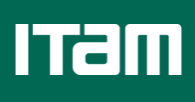 Reflexiones Finales
La evidencia para países desarrollados muestra que las políticas de rendición de cuentas, mejoran los aprendizajes

Sin embargo, estas políticas no son políticamente plausibles ni necesariamente efectivas en países en vías de desarrollo con bajos niveles de gestión y mucha ideología. 

Una estrategia más efectiva puede ser:
Evaluar para diagnosticar
Acompañar y no estigmatizar
Focalizar para igualar
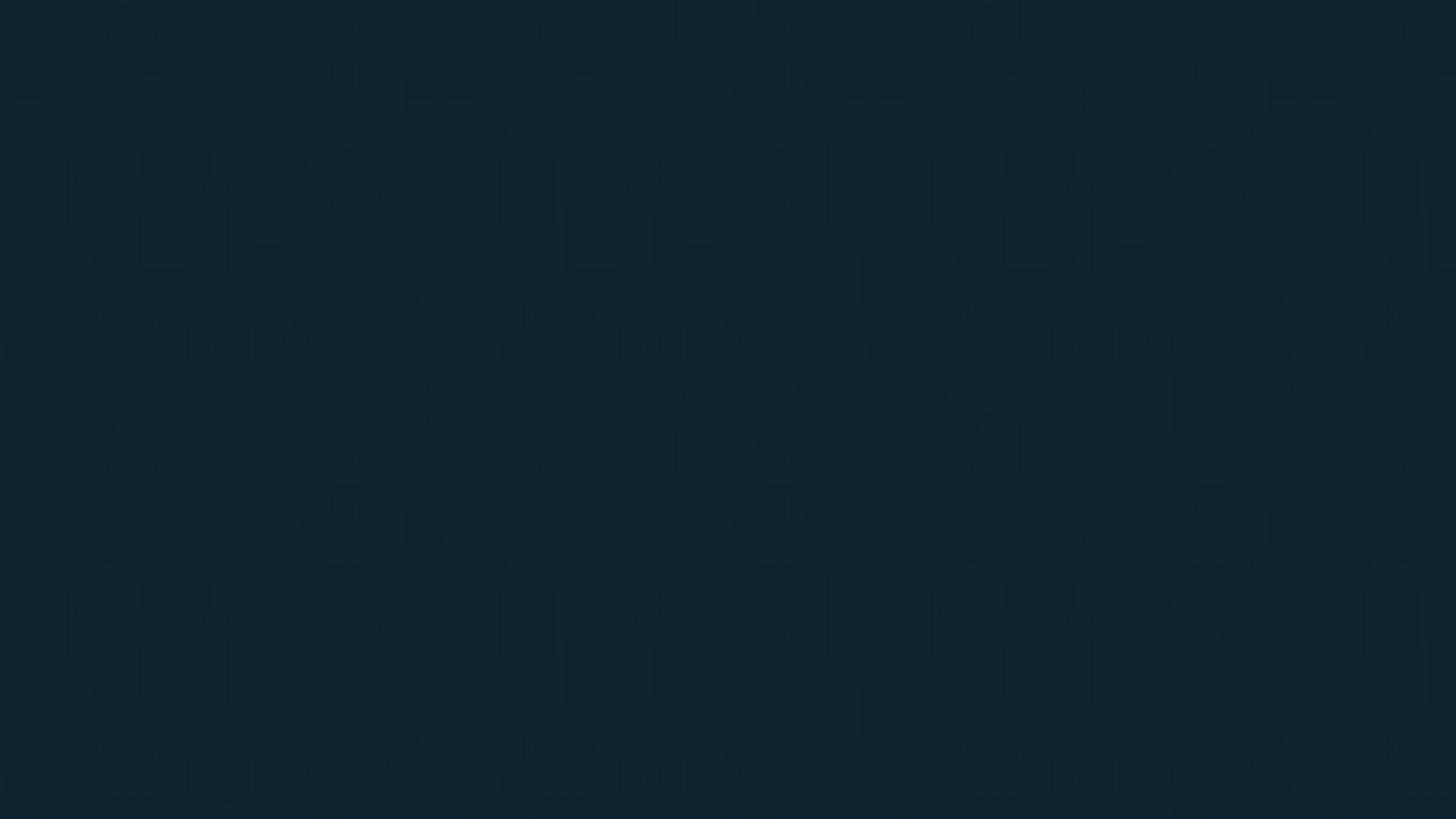 Gracias
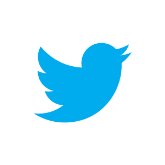 @rafadehoyos